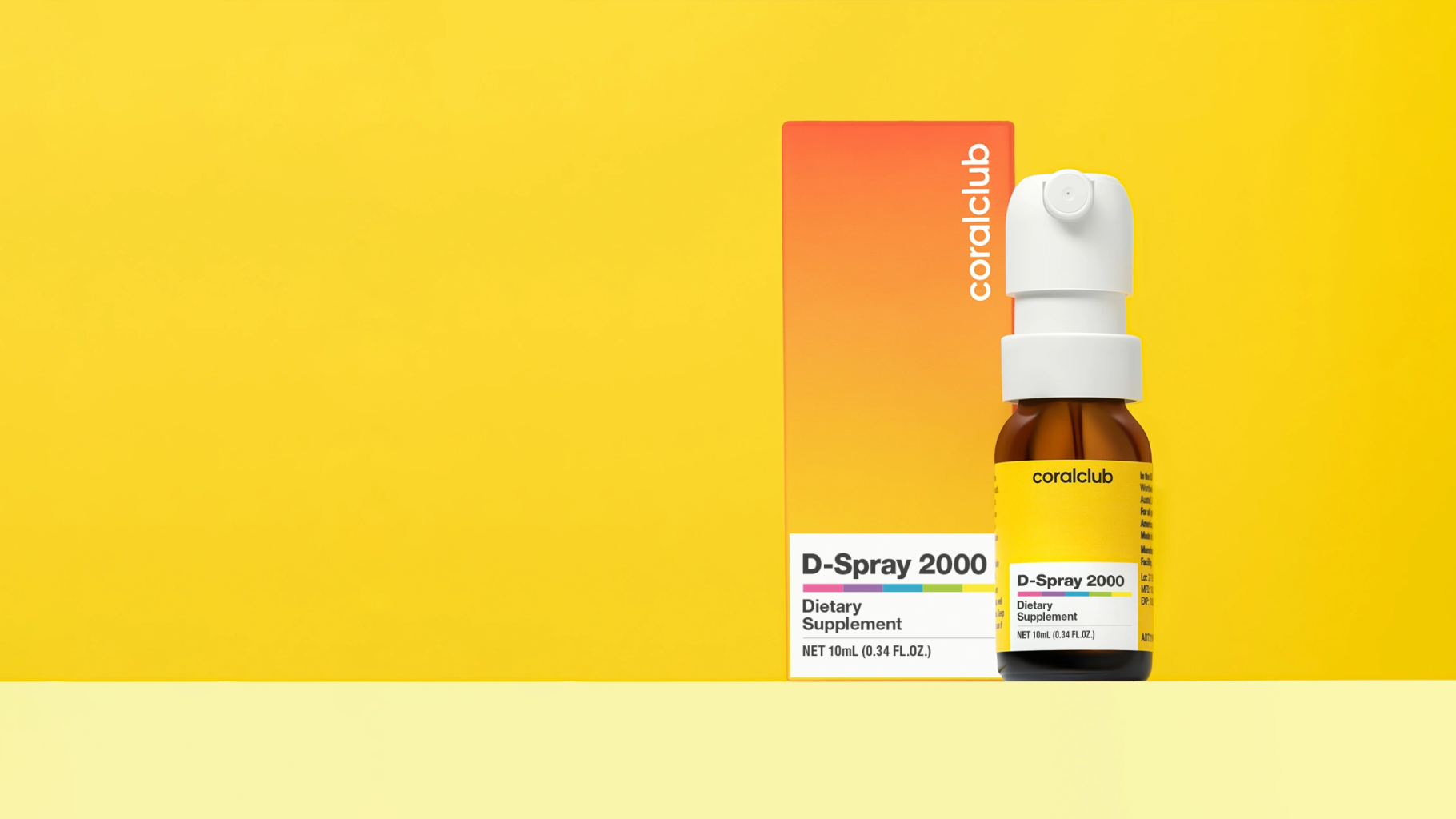 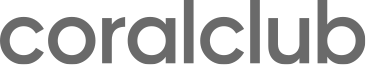 D-Spray 2000
Промені здоров'я
У 5 разів більше вітаміну D3*
*порівняно із продуктом D-Spray
Вітамін D3 регулюєбагато процесів в організмі
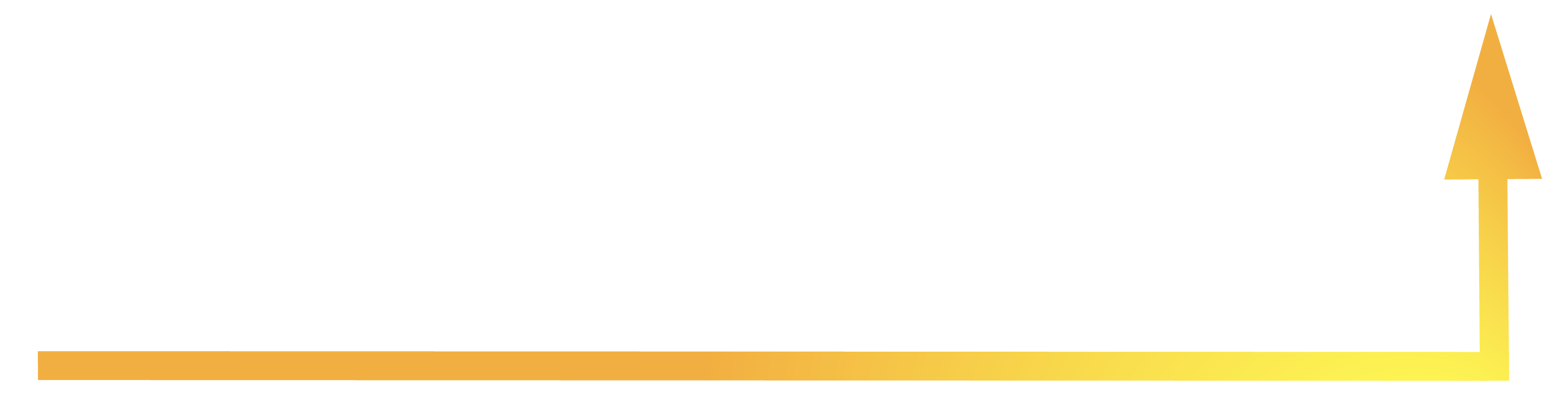 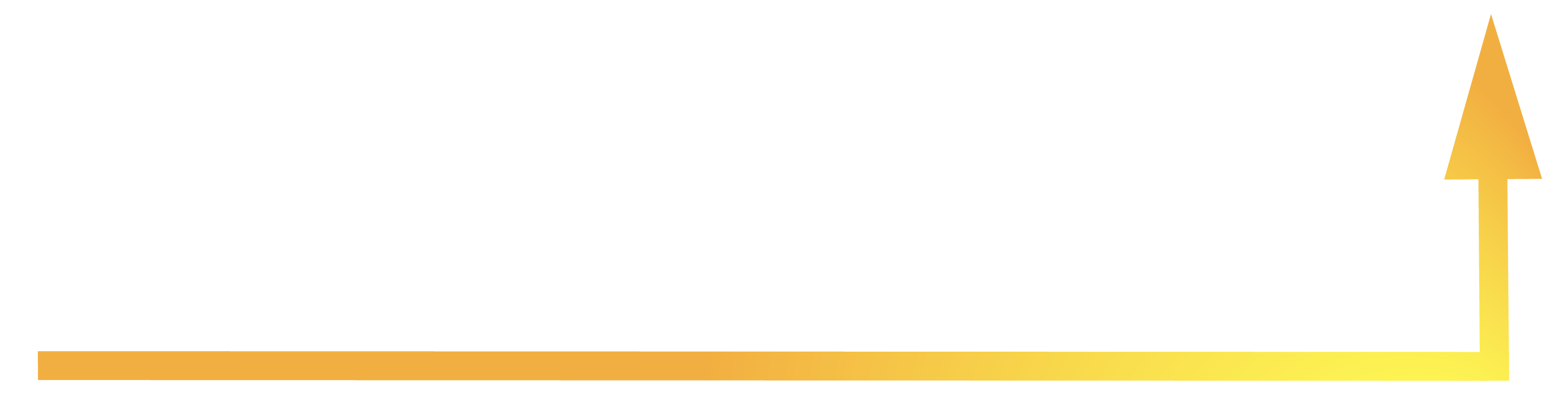 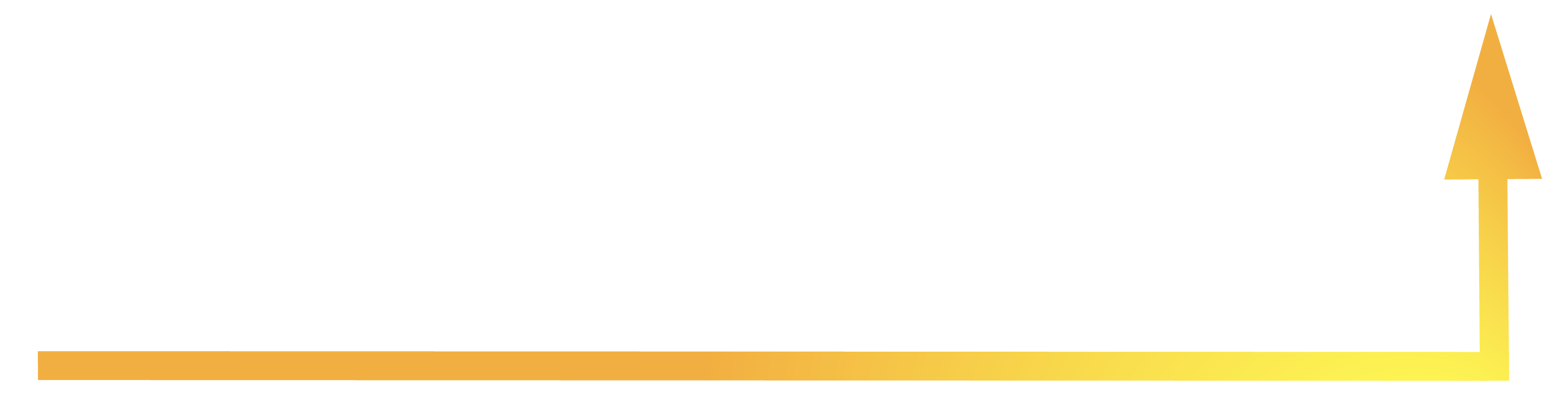 1
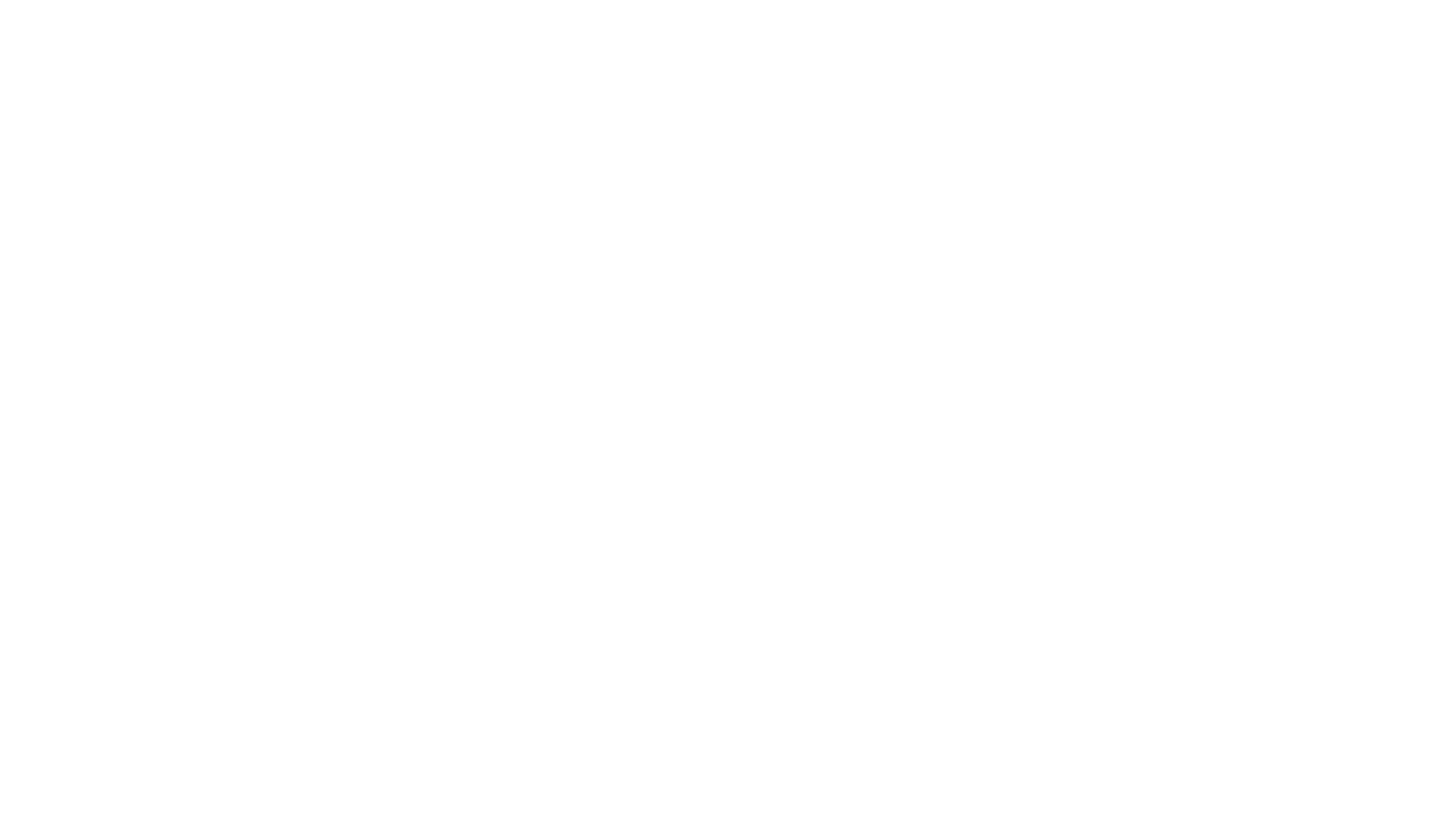 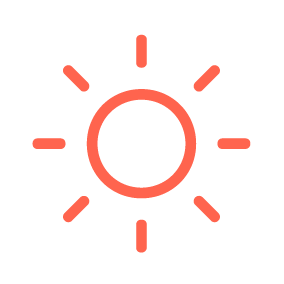 Організм синтезує його самостійно під дією сонячних променів
До 50% UV-променів
Вітамін D складноу достатній кількості  отримати з їжі
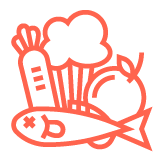 2
затримуються міським пилом, смогом та хмарами
D-Spray
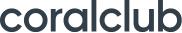 [Speaker Notes: Людський організм – надзвичайно складна система, в якій усі елементи перебувають у постійній взаємодії. І від того, наскільки їх робота є злагодженою, напряму залежить здоров'я і загальне самопочуття людини. Ефективність вітамінів здатні посилювати «молекули-помічники», або кофактори. Це сполуки, що беруть участь у біохімічних процесах. До найбільш значимих кофакторів, що посилюють дію вітаміну D, належать:
Кальцій. Вітамін D контролює рівень кальцію в організмі. Мінерал добре засвоюється лише за достатньої кількості вітаміну D. Тому ці дві речовини нерозривно пов'язані одна з одною.
Магній. Цей елемент виконує дуже багато функцій. Наприклад, він потрібен для того, аби їжа перетворювалась на енергію. Також магній бере участь у засвоєнні кальцію, фосфору, натрію, калію та вітаміну D. Заповнити брак магнію можна не лише за допомогою добавок, а й включаючи до раціону харчування такі продукти, як шпинат, горіхи, насіння, цільні зерна.

Вітамін К. Цей елемент відповідає за здоров'я кісток, а також підвищує зсідання крові, тому просто необхідний людському організму. Якщо його не буде, люди почнуть вмирати від найдрібніших травм. Вітаміни D і К працюють у синергії, коли справа стосується правильного розвитку кісткової системи. Відновити запаси вітаміну К можна за допомогою таких продуктів, як кучерява капуста, шпинат, печінка, яйця і твердий сир.

Цинк. Багатофункціональний елемент. За його участі організм зростає і розвивається, у ньому утворюються нові клітини, відбувається боротьба з інфекціями і повноцінно засвоюються жири, вуглеводи та білки. Також цинк полегшує засвоєння вітаміну D і допомагає кальцію потрапляти до кісткових тканин. Людина може отримати цей елемент разом із м'ясом, овочами та деякими зерновими.

Бор. Цієї речовини людина потребує зовсім небагато, але вона все одно є незамінною. Бор бере участь у метаболізмі і засвоєнні вітаміну D. Міститься в арахісовому маслі, вині, авокадо, родзинках і деяких листкових овочах.

Вітамін А. Контролює синтез білків. Разом із вітаміном D бере участь у роботі генетичного коду. Якщо у людини нестача ретинолу, то функціональність вітаміну D буде порушена. Вітамін А міститься у моркві, манго, печінці, маслі, сирі та молоці. Ретинол – жиророзчинна речовина і надзвичайно потужний антиоксидант. Якщо він надходить до організму з рослинної їжі, то його слід комбінувати із жировмісною їжею. Так ретинол краще засвоюватиметься.]
Згідно з останніми дослідженнями, нестача вітаміну D3 виявляється глобально в усьому світі, навіть у сонячних країнах
Дефіцит
Нестача
Процент дорослогонаселення з дефіцитом(нижче 25 нмоль/л) або нестачею (менше 50 нмоль/л) вітаміну D3
D-Spray
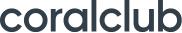 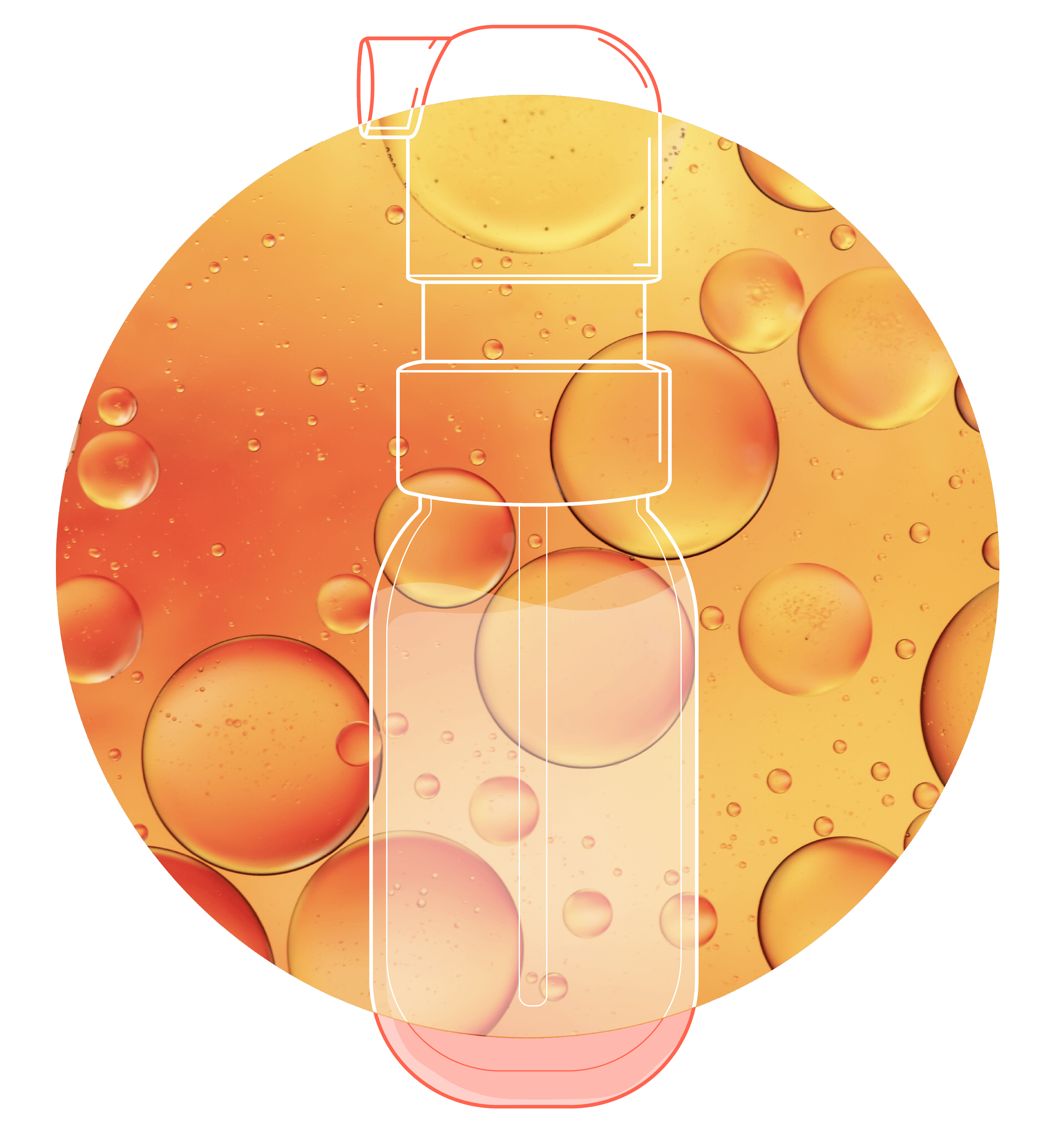 Для повноцінної роботи усіх органівта систем Вітамін D3 має не лише надходити до організму у достатній кількості, а й максимально добре засвоюватись
У складі спрею — МСT-жирні кислоти, що сприяють більшшвидкому та природному  засвоєнню вітаміну D3
D-Spray
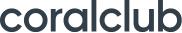 [Speaker Notes: Жиророзчинний вітамін D вважається саме природною формою елемента. Оскільки сам по собі вітамін D — жиророзчинний, його надходження до організму у комплексі із кокосовою олією є найбільш природним. Жиророзчинний колекальциферол має схильність накопичуватись у печінці або жировій тканині, що дозволяє створювати свого роду запас вітаміну в організмі.
Кокосова олія (МСТ) активно застосовується у різних сферах життя. Її застосування у складі D-Spray буде корисним:
- для схуднення;
- при порушенні травлення;
- при імунодефіциті;
- для забезпечення енергією під час занять спортом;
- при когнітивних порушеннях (пов'язаних із пам'яттю, увагою тощо).]
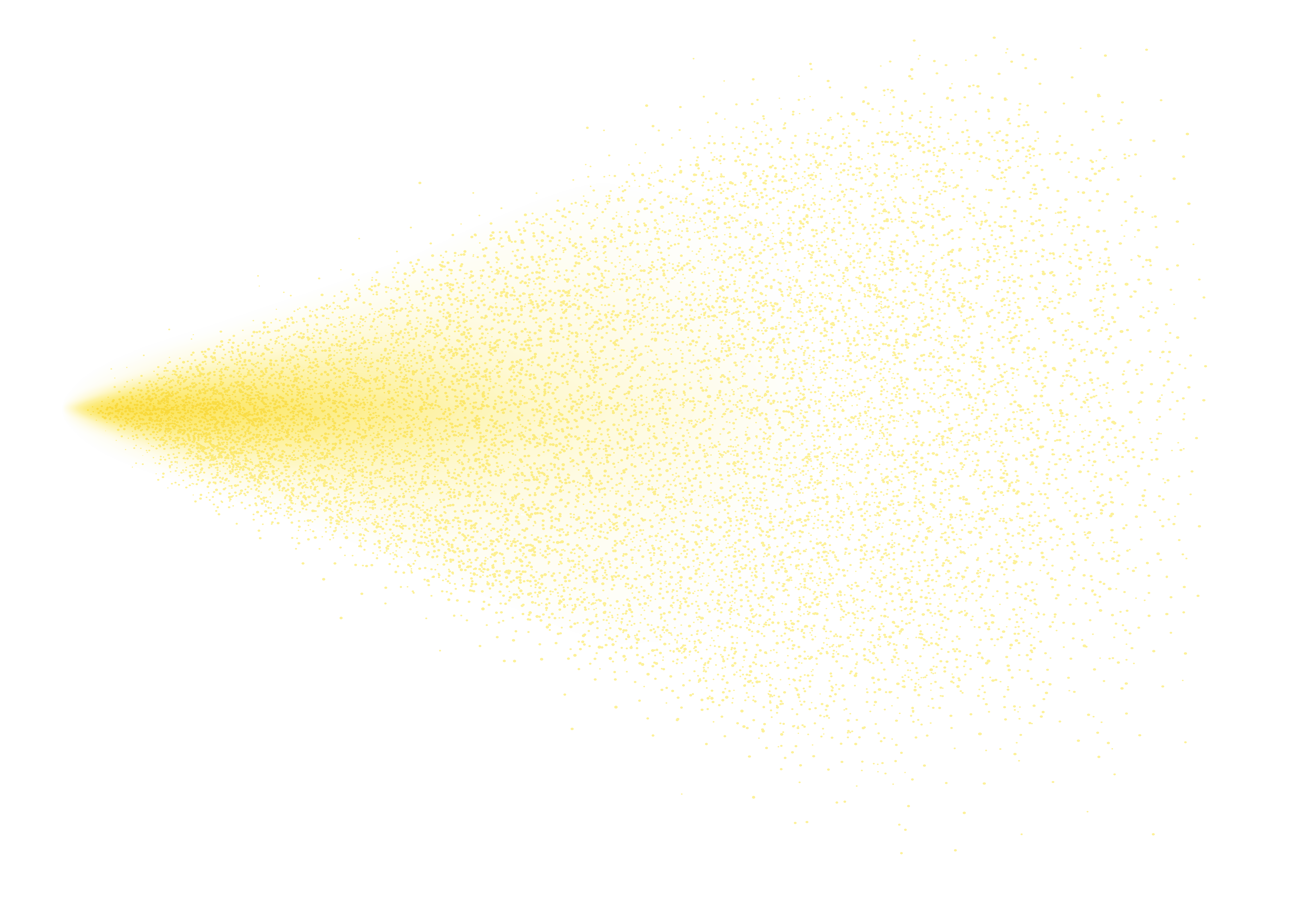 Форма спрею —ефективний спосіб доставки вітаміну
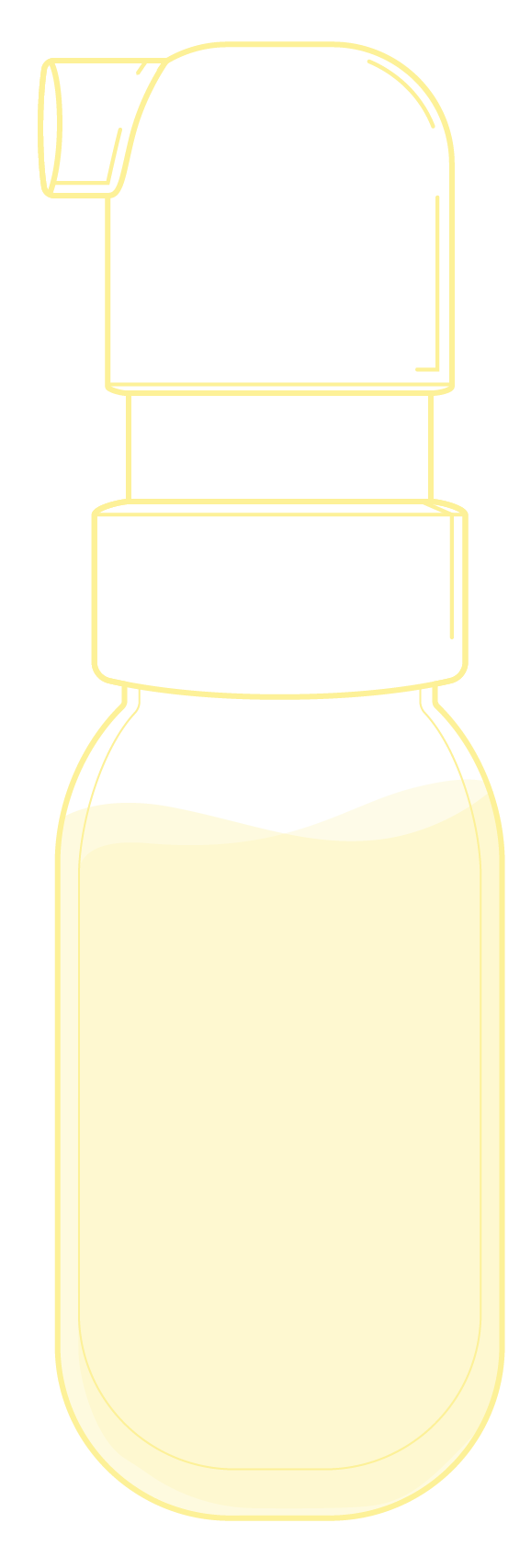 Найдрібніші частинки спрею легко проникають до кровотоку через слизову ротової порожнини. Дрібнодисперсне розпилення збільшує площу засвоєння.
Ефективність жиророзчинної форми вітаміну у вигляді спрею клінічно доведена
3
D-Spray
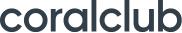 Переваги дрібнодисперсного розпилення вітаміну D3
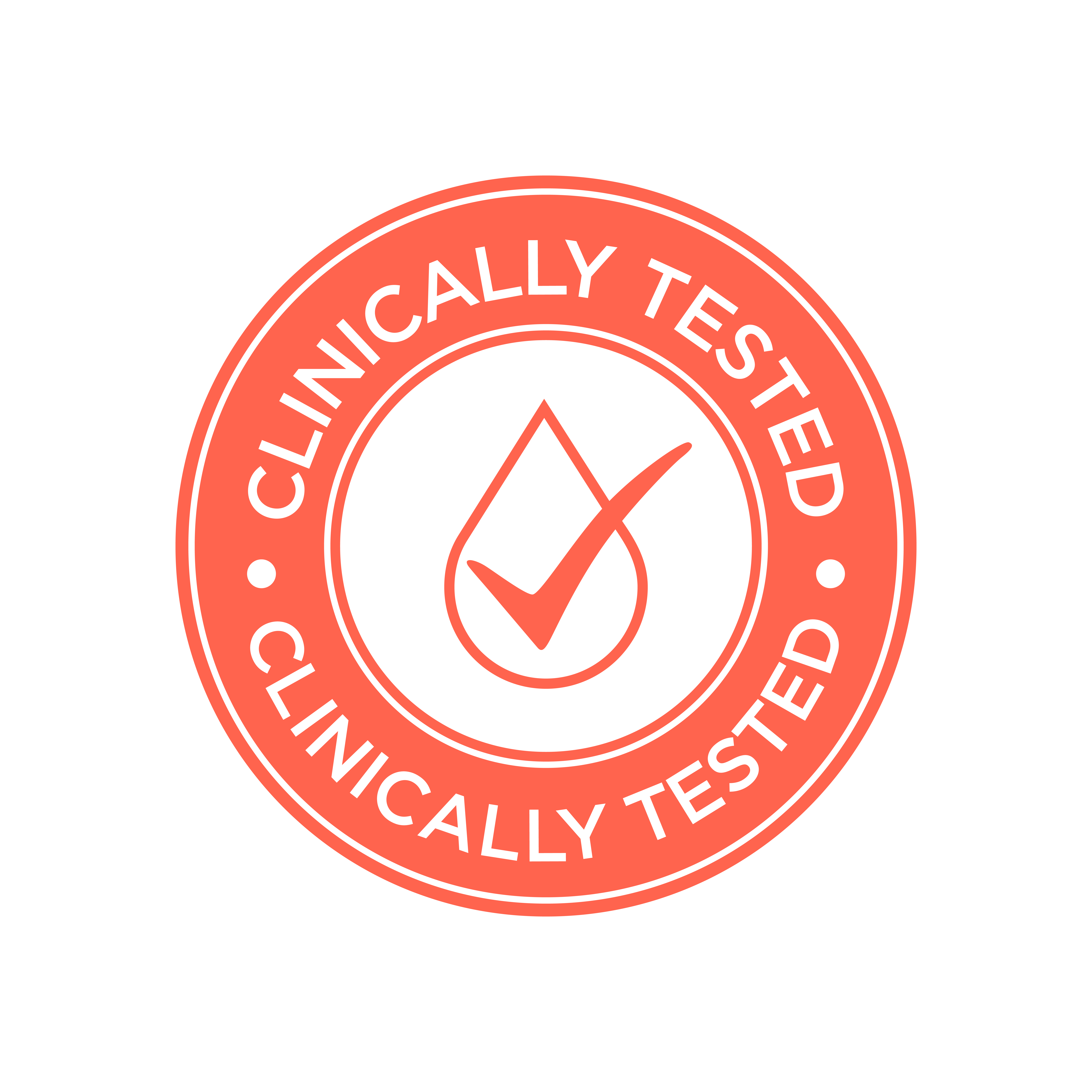 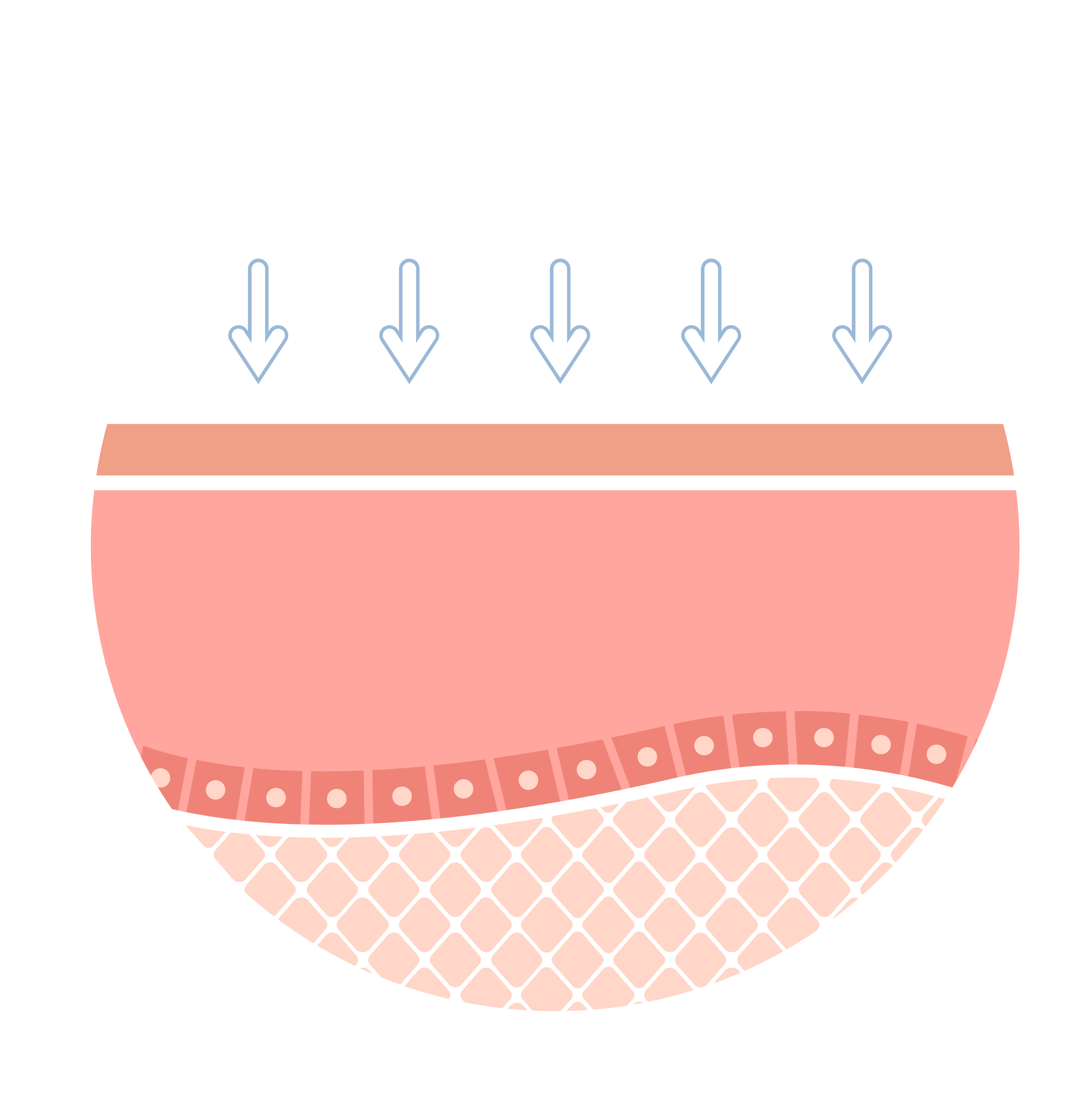 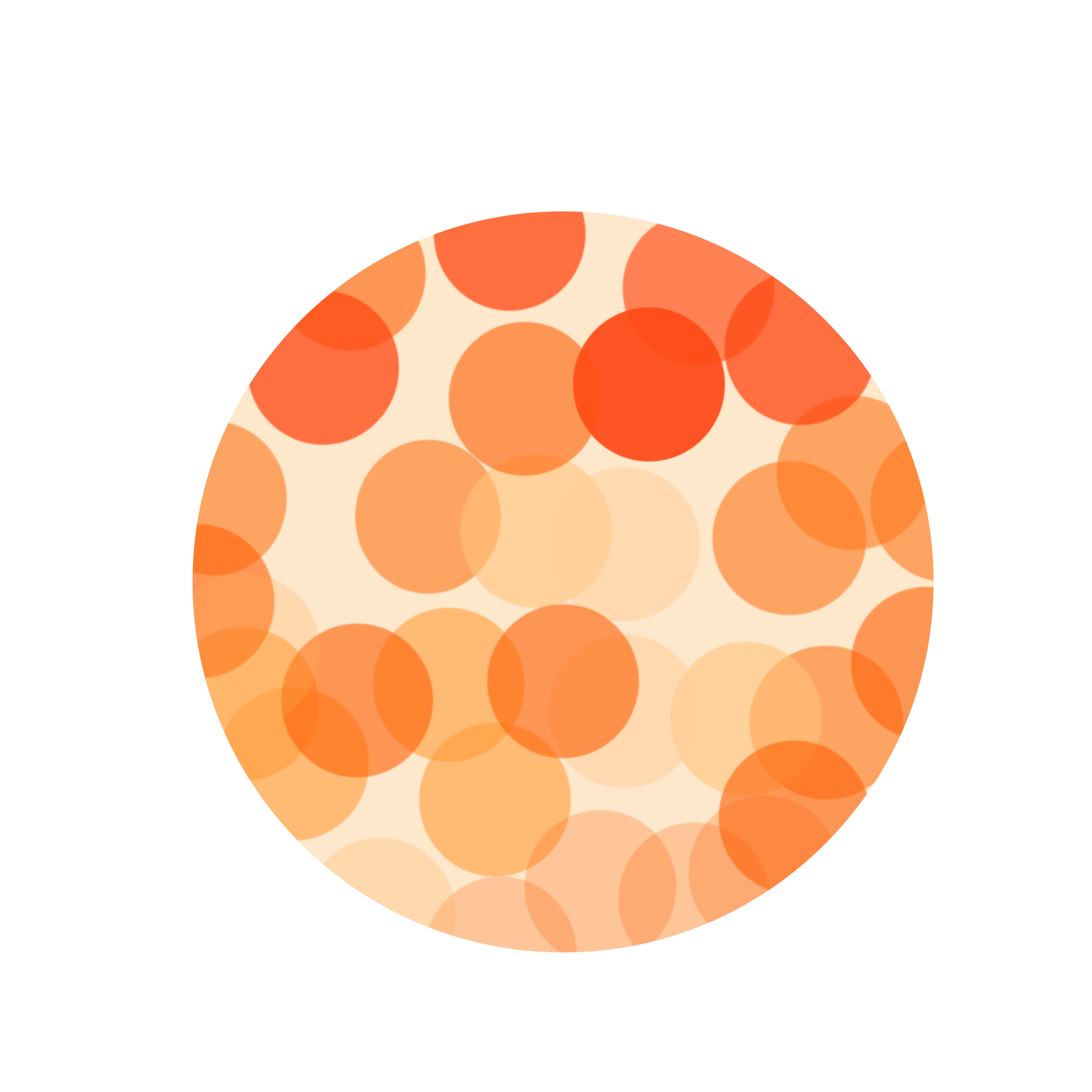 Збільшуєплощу засвоєння
Ефективність клінічно доведена
Легко проникає до кровотоку
D-Spray
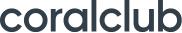 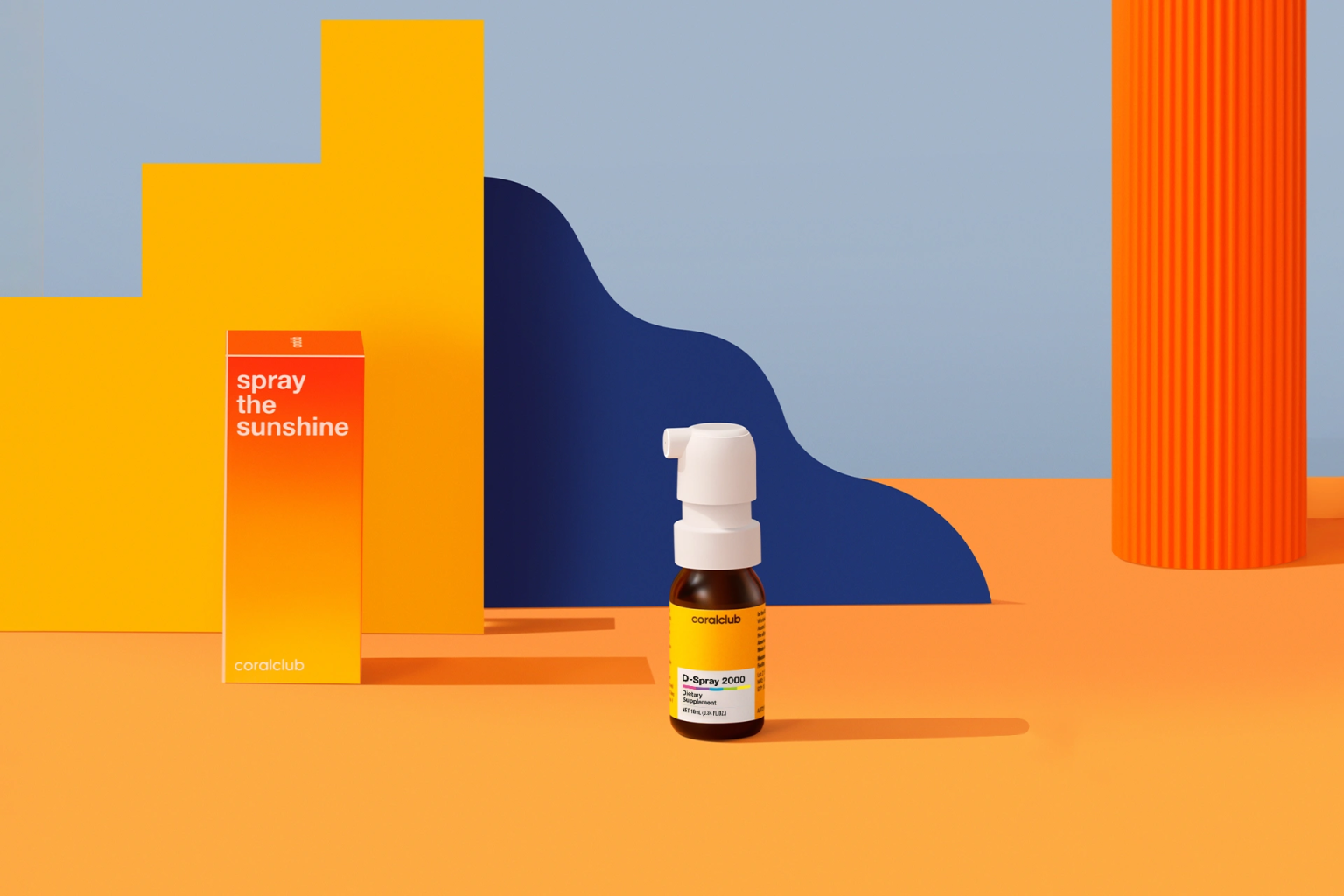 D-Spray 2000
Здоров'яу тебе в кишені
D-Spray
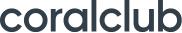 D-Spray — вітамін D3 у формі спрею
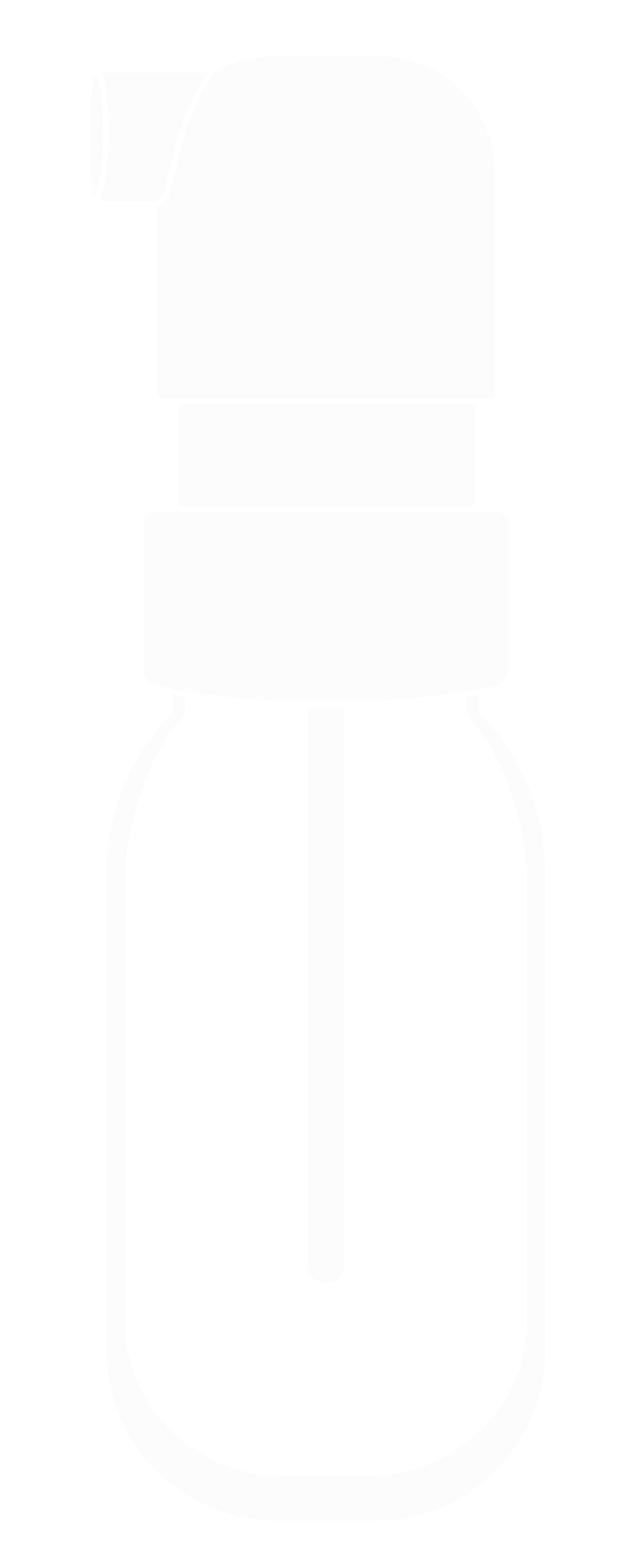 Флакон із темного скла екологічний, зберігає свіжість продукту
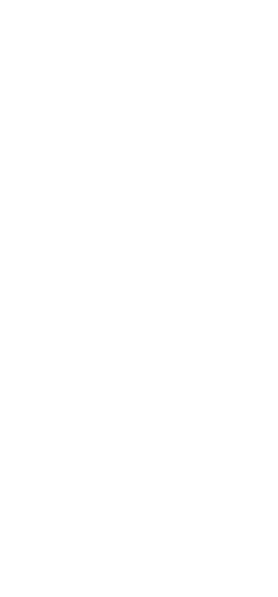 Упаковка 10 мл містить 170 доз
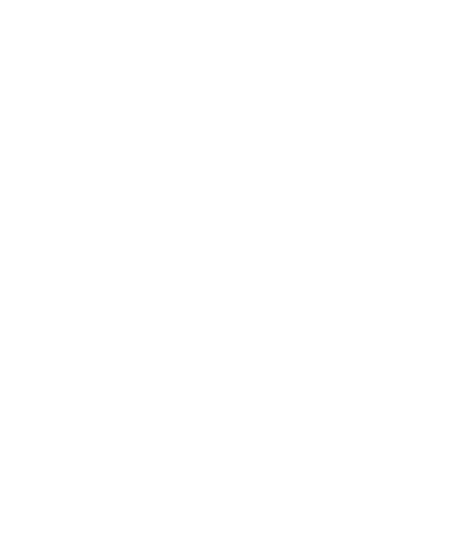 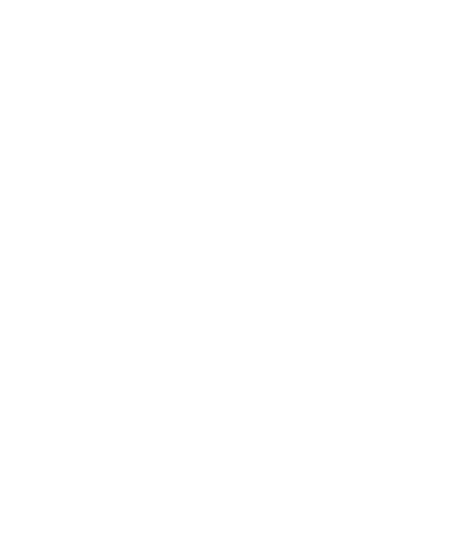 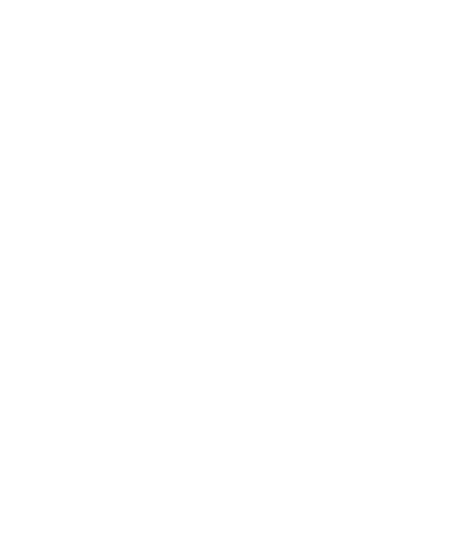 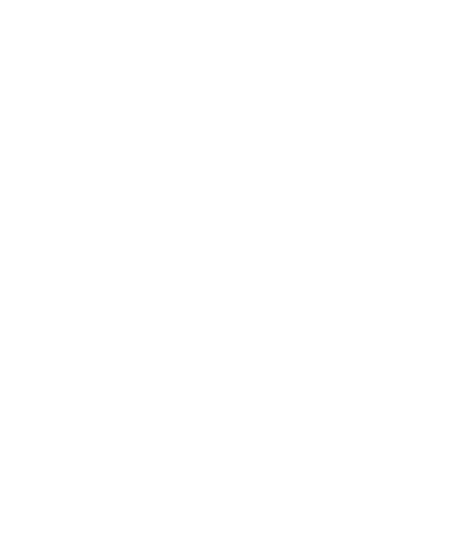 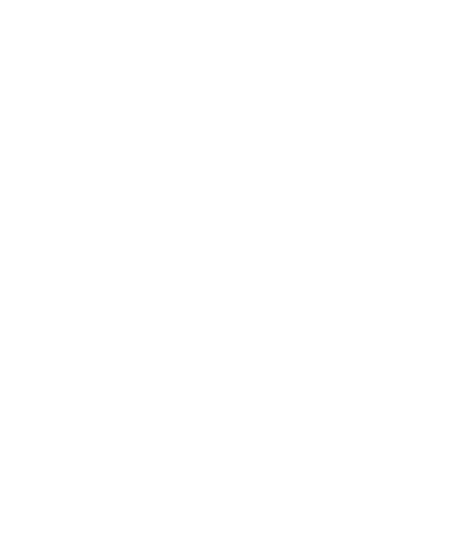 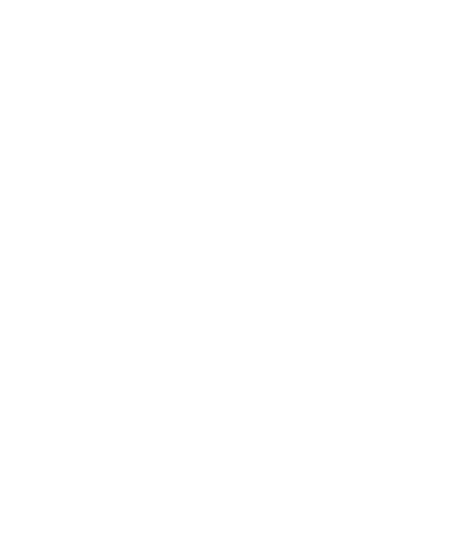 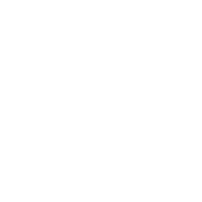 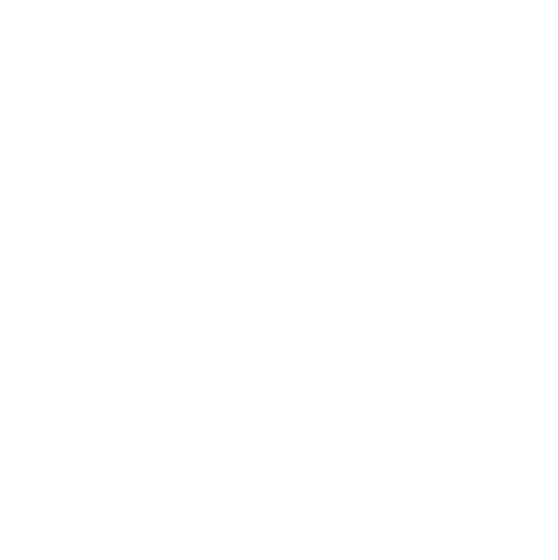 Не потребує зберігання  у холодильнику
1 натискання дозатора —2000 IU (50 мкг)
Точне дозування,неможливо помилитись
Зручно носити з собою,аби не пропускати прийом
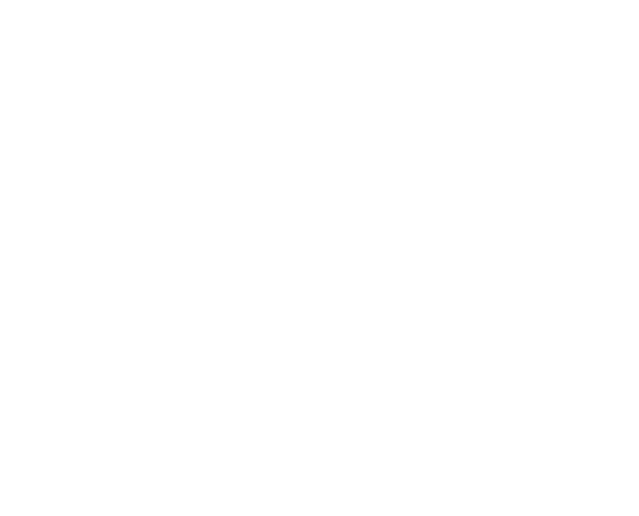 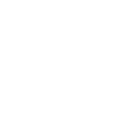 М'який нейтральний смак сподобається усім — в основі кокосова олія
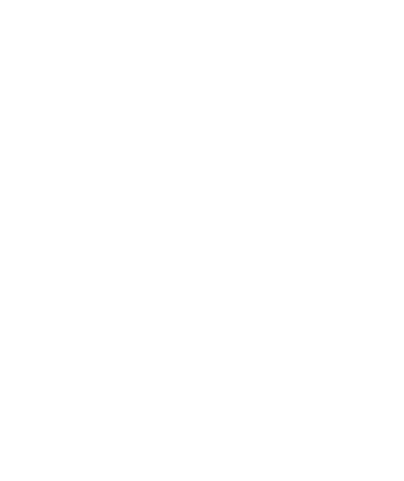 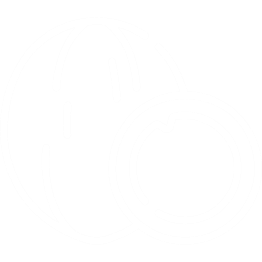 Не треба запивати
D-Spray
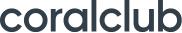 [Speaker Notes: Вітамін D існує у двох формах:
Вітамін D3 (колекальциферол) — синтезується під дією ультрафіолетових променів у шкірі, а також міститься у продуктах тваринництва.
Вітамін D2 (ергокальциферол) — входить до складу деяких рослин, грибів і дріжджів.Результати наукових досліджень свідчать про те, що добавки з вітаміном D3 більш ефективно підвищують рівень вітаміну у крові, ніж з вітаміном D2 (*)
(*) Tripkovic L. et al. Comparison of vitamin D2 and vitamin D3 supplementation in raising serum 25-hydroxyvitamin D status: a systematic review and meta-analysis // Am. J. Clin. Nutr. 2012. Vol. 95, № 6. P. 1357–1364.]
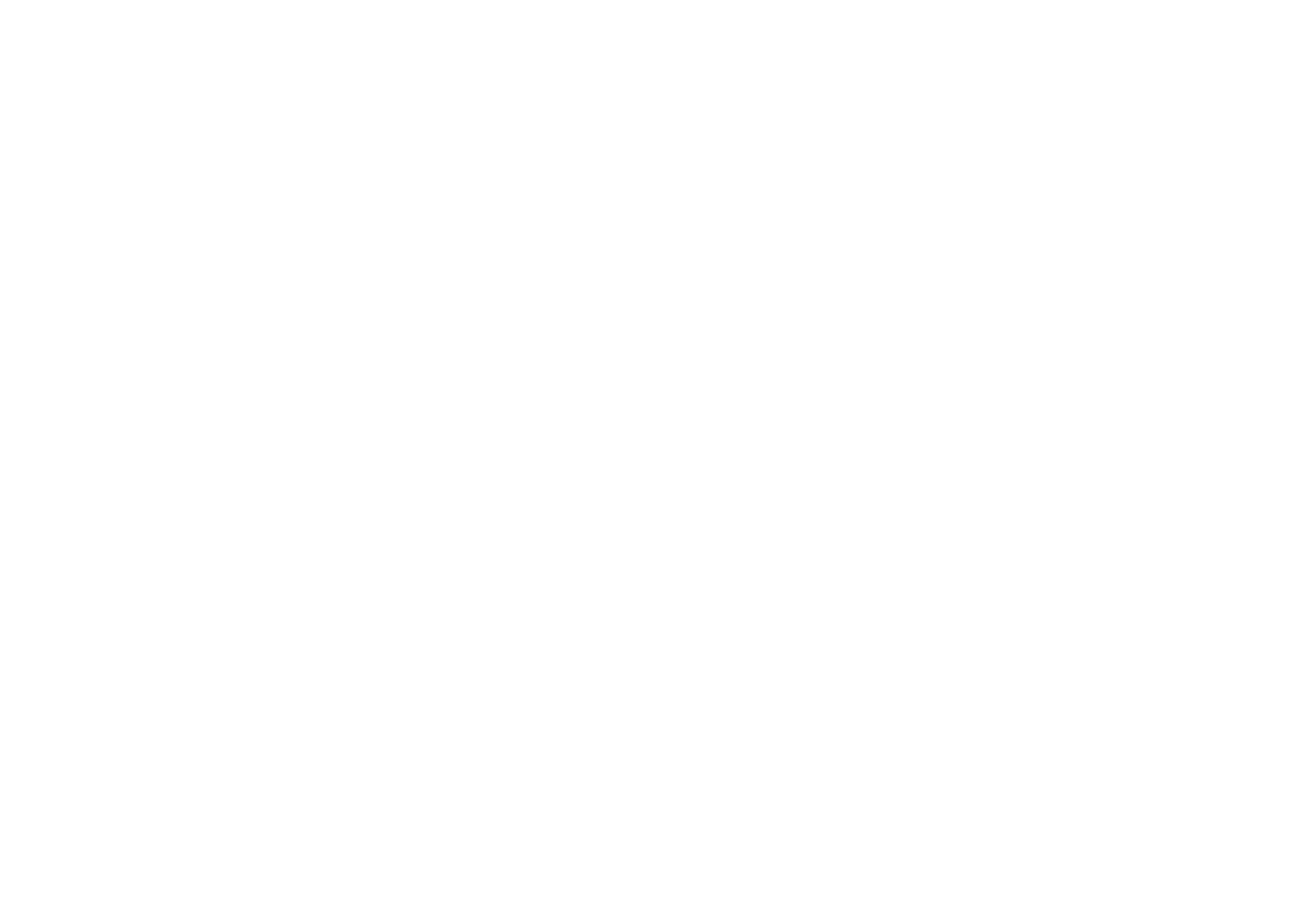 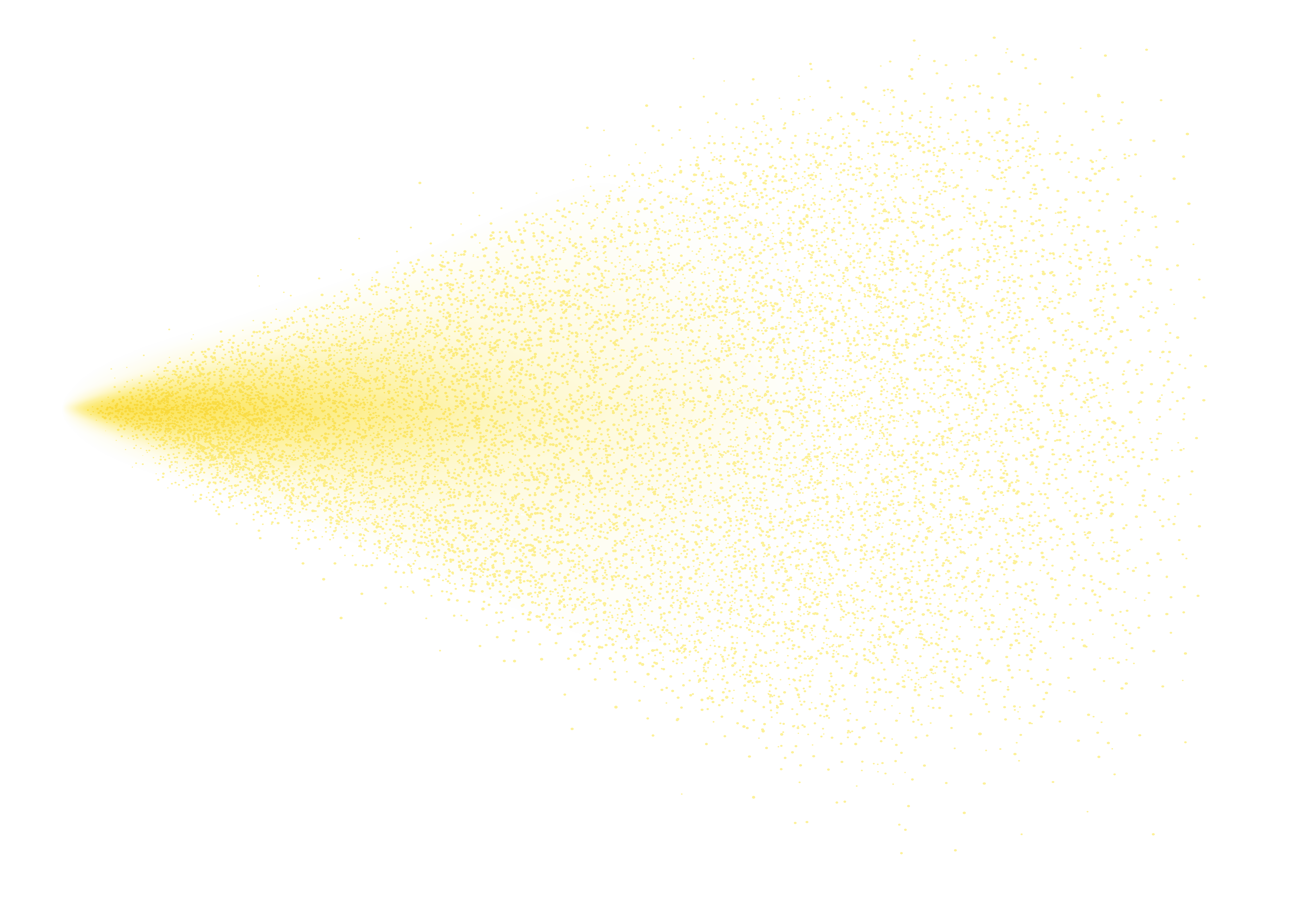 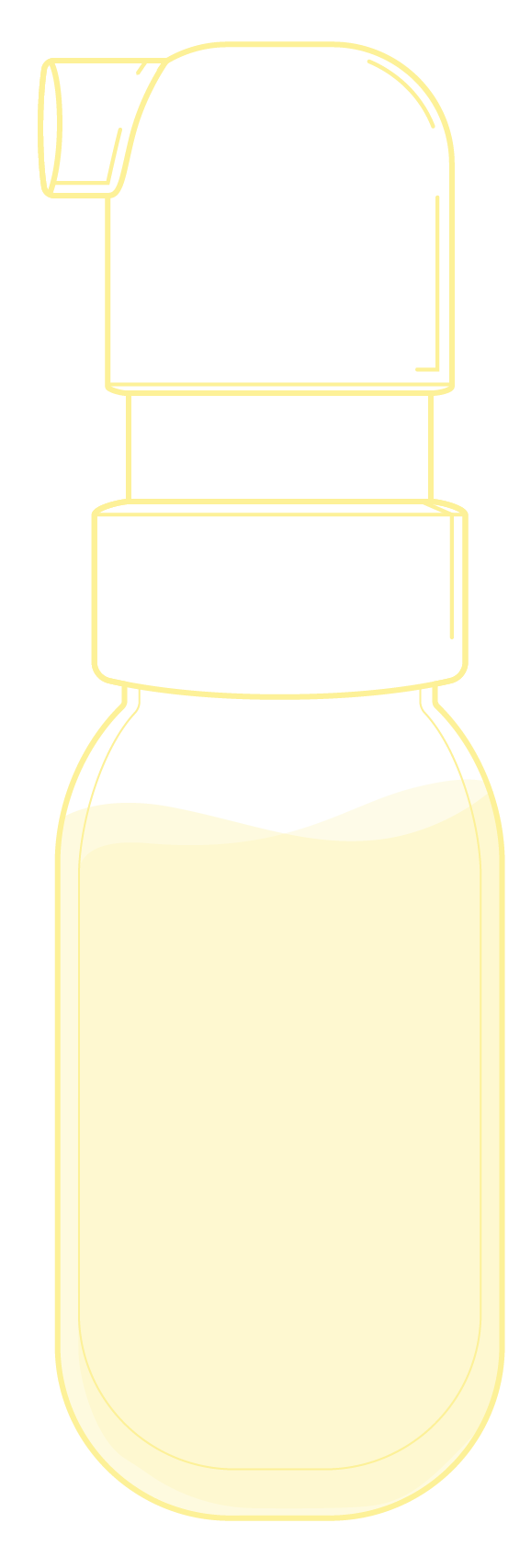 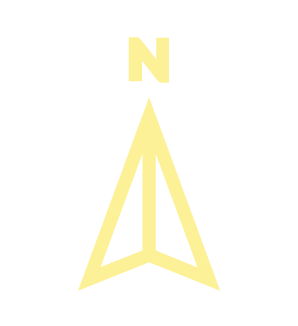 Жителі північних країн
Хто більш за
всіх схильний до ризику нестачі  вітаміну D3?
Люди із захворюваннями кишечника, печінки або нирок
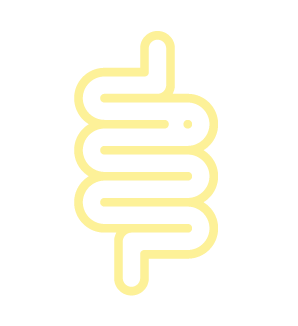 Люди з надмірною масою тілаі порушенням всмоктування жирів
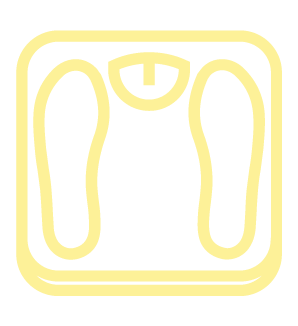 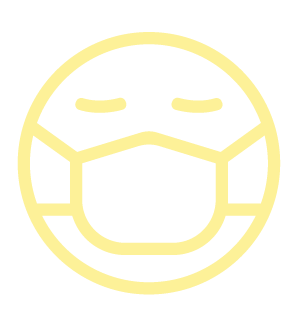 Спеціалісти сходяться на думці,що гіповітаміноз вітаміну D3 набуває рис епідемії, охоплюючи дітей, підлітків, дорослих, вагітних жінок і жінок, які годують, людей похилого віку
Ті, хто часто хворіють
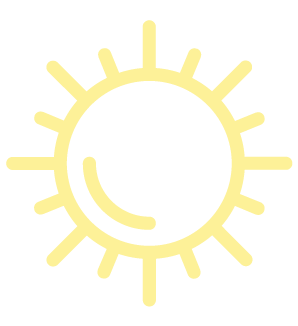 Ті, хто мають смагляву шкіру
4
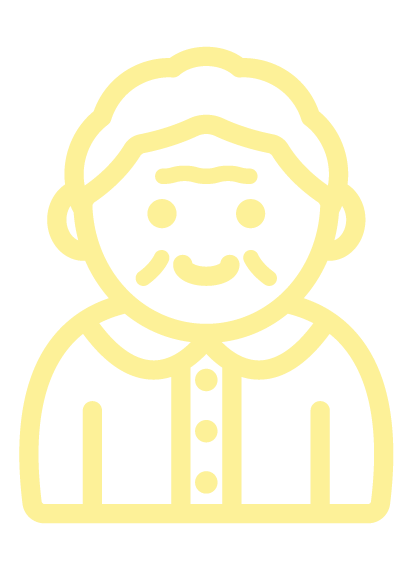 Люди похилого віку
D-Spray
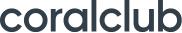 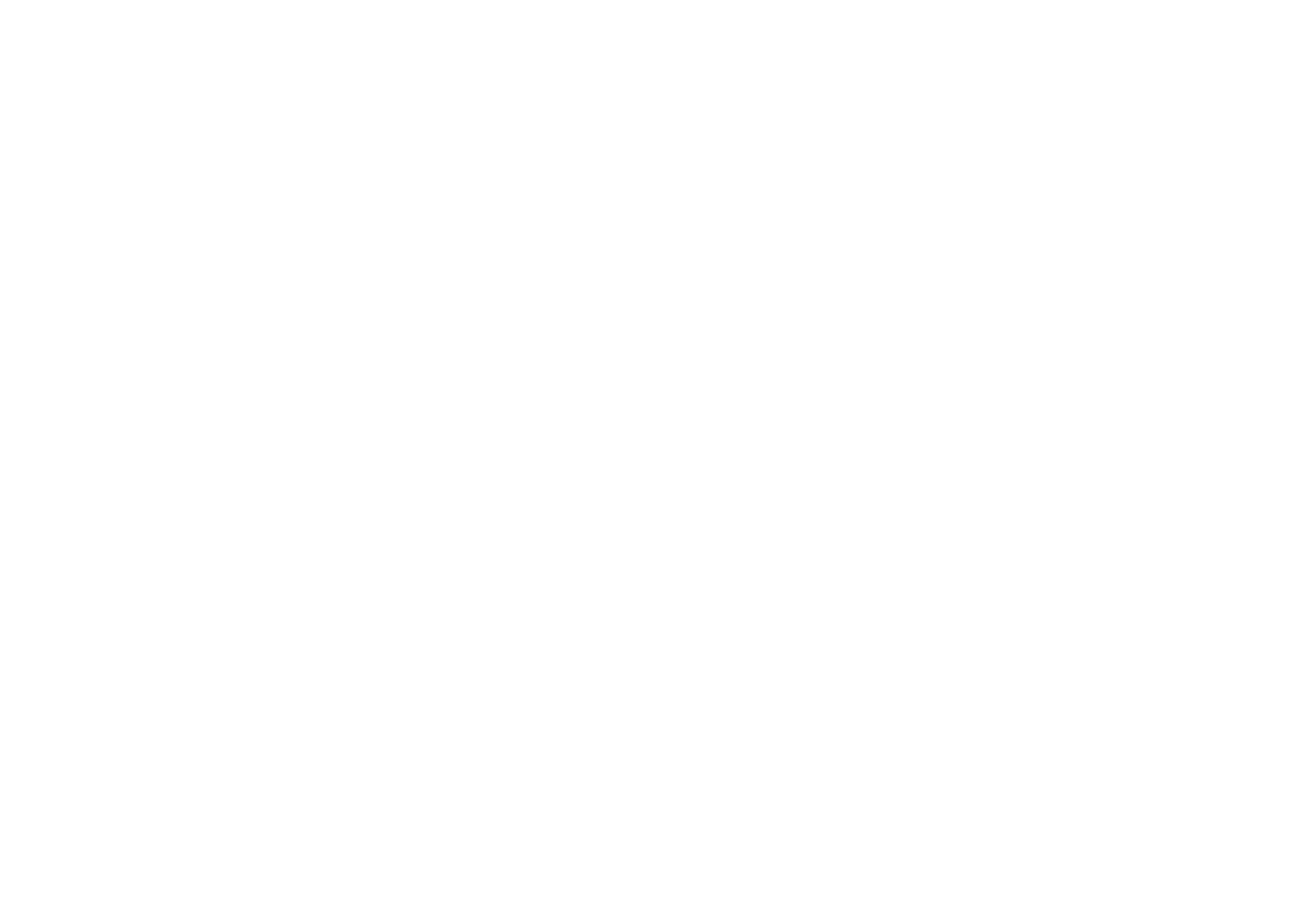 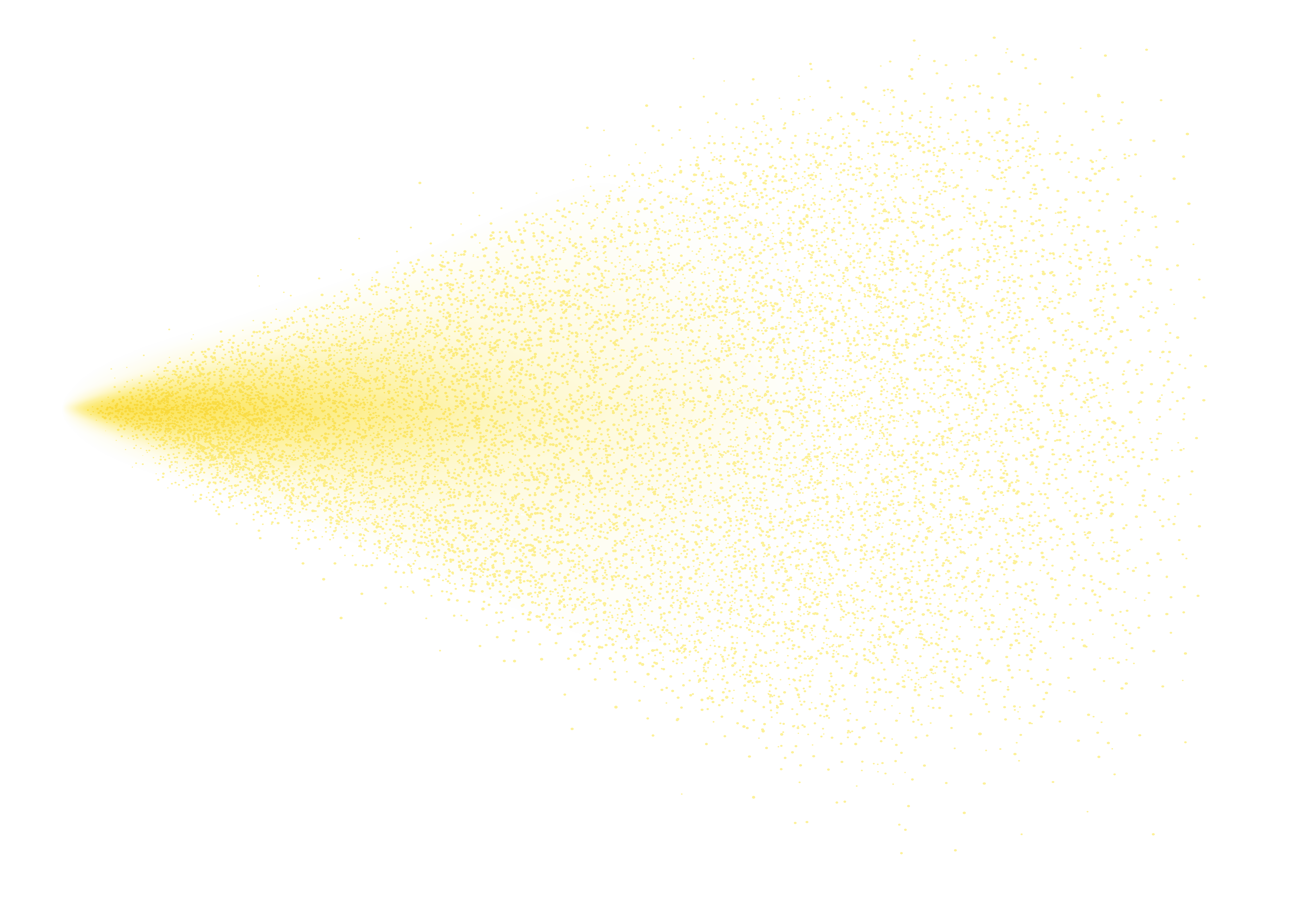 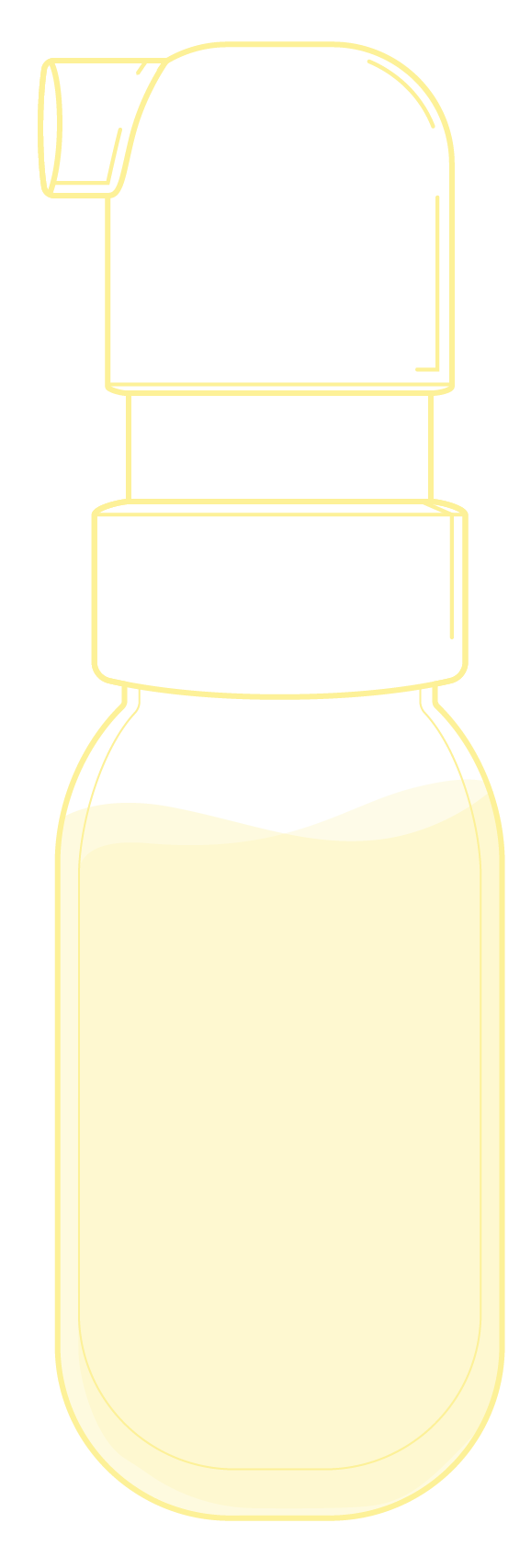 Часто люди не помічають симптоми дефіциту вітаміну D3
Про гіповітаміноз можуть опосередковано сигналізувати деякі ознаки.
З-поміж них можуть бути:
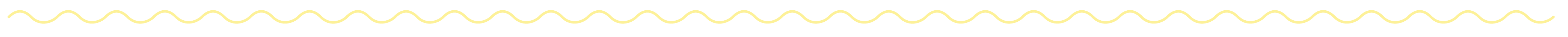 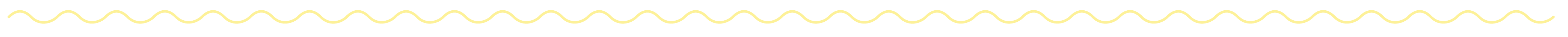 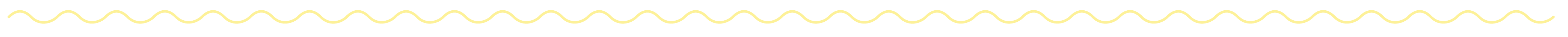 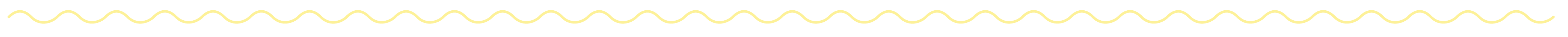 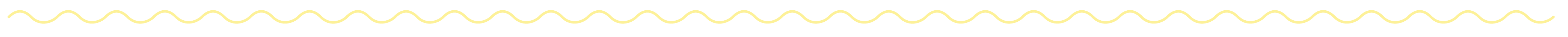 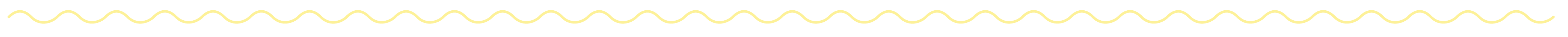 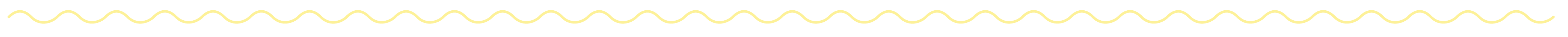 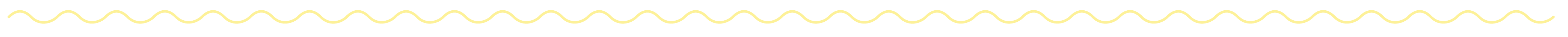 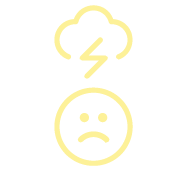 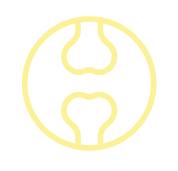 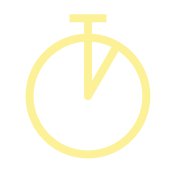 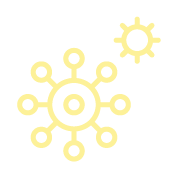 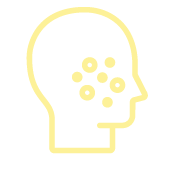 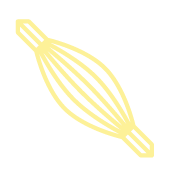 Крихкість кісток, болі у спиніта суглобах
Часті респіраторні інфекції
Загострення шкірних захворювань
Змінинастрою — апатія
М'язова слабкість
Зниженнявитривалості
D-Spray
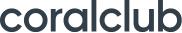 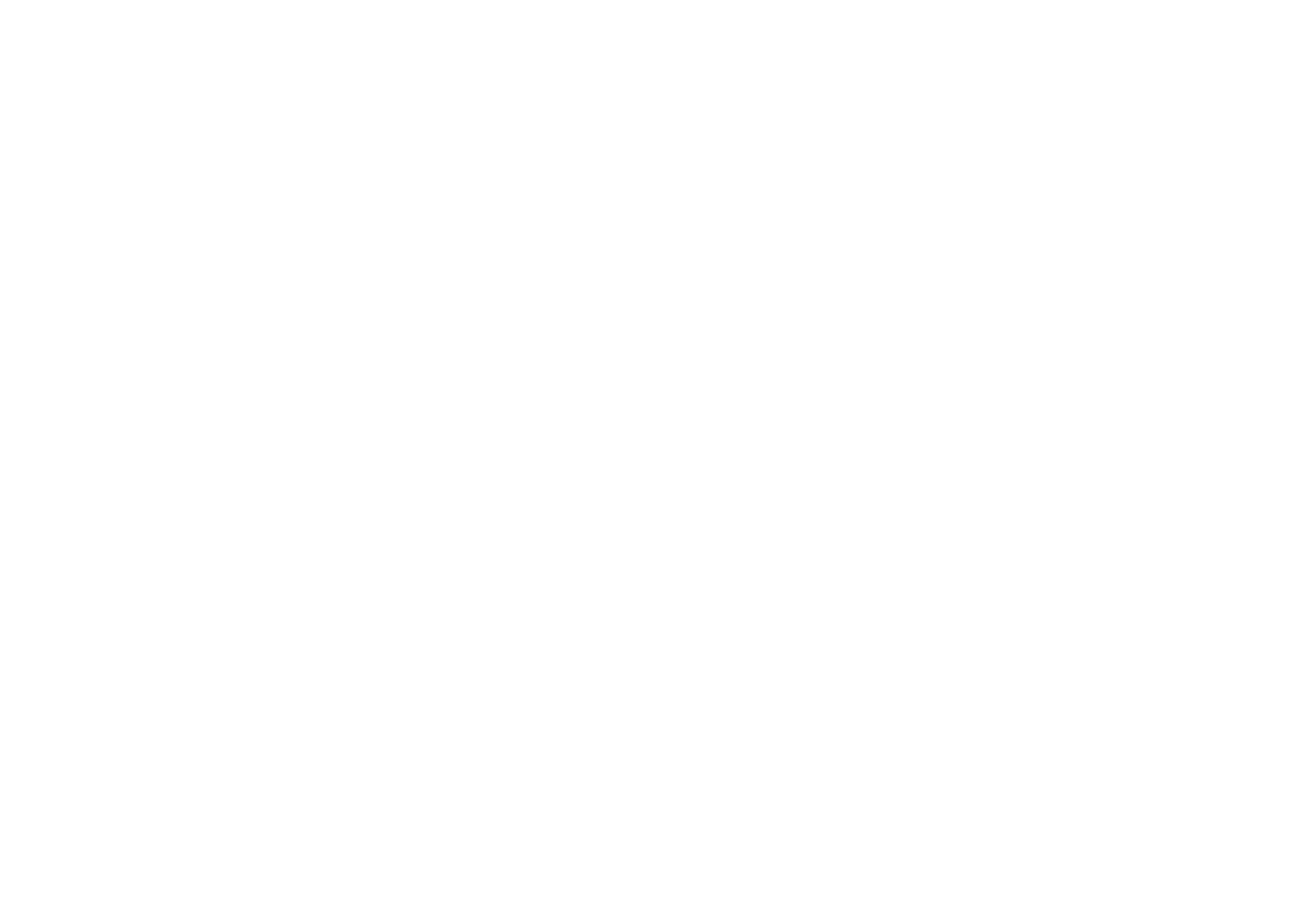 Регулярний прийом вітаміну D3істотно знижує ризики
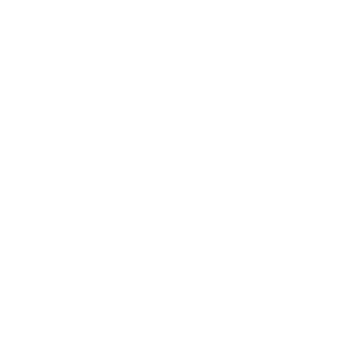 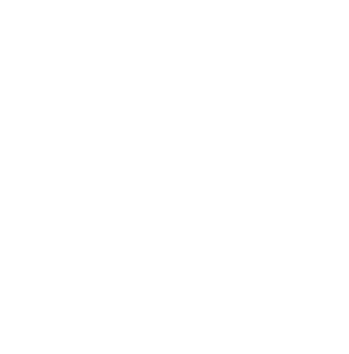 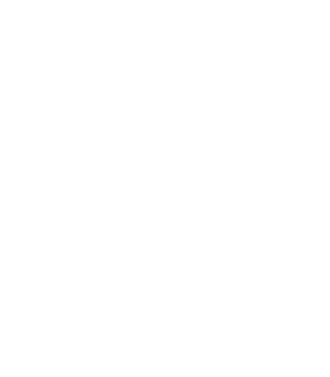 Частих 
інфекційнихзахворювань
6
Згасаннярепродуктивної функції
Розвитку депресії
5
7
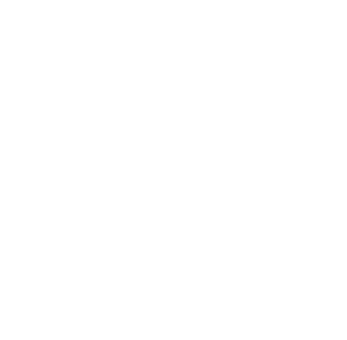 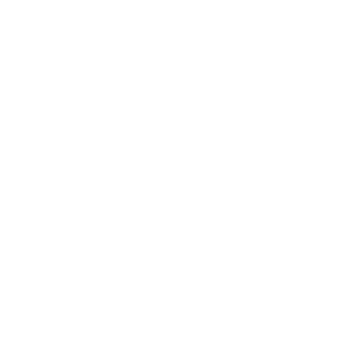 Розвитку серцево-судинних захворювань
Втратикісткової тканини
11,12,13
8,9,10
D-Spray
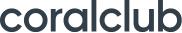 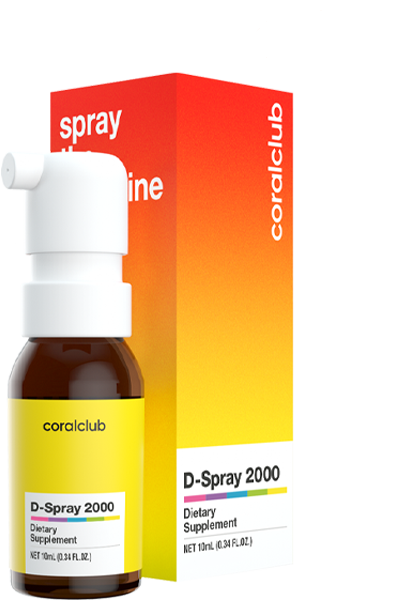 D-Spray 2000
2197
7
БОНУСНІ БАЛИ
12 у.о.
КЛУБНА ЦІНА
15 у.о.
РОЗДРІБНА ЦІНА
D-Spray
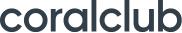 Література
Giovannucci E, Liu Y, Hollis BW, Rimm EB. 25-hydroxyvitamin D and risk of myocardial infarction in men: a prospective study. Arch Intern Med. 2008 Jun 9;168(11):1174-80. doi:10.1001/archinte.168.11.1174.  PMID: 18541825; PMCID: PMC3719391. https://pubmed.ncbi.nlm.nih.gov/18541825/ 

Pilz S, Dobnig H, Fischer JE, Wellnitz B, Seelhorst U, Boehm BO, März W. Low vitamin d levels predict stroke in patients referred to coronary angiography. Stroke. 2008 Sep;39(9):2611-3. doi: 10.1161/STROKEAHA.107.513655. Epub 2008 Jul 17. PMID: 18635847. https://pubmed.ncbi.nlm.nih.gov/18635847/ 

Pilz S, März W, Wellnitz B, Seelhorst U, Fahrleitner-Pammer A, Dimai HP, Boehm BO, Dobnig H. Association of vitamin D deficiency with heart failure and sudden cardiac death in a large cross-sectional study of patients referred for coronary angiography. J Clin Endocrinol Metab. 2008 Oct;93(10):3927-35. doi: 10.1210/jc.2008-0784. Epub 2008 Aug 5. PMID: 18682515. https://pubmed.ncbi.nlm.nih.gov/18682515/ 

Boonen S, Lips P, Bouillon R, Bischoff-Ferrari HA, Vanderschueren D, Haentjens P. Need for additional calcium to reduce the risk of hip fracture with vitamin d supplementation: evidence from a comparative metaanalysis of randomized controlled trials. J Clin Endocrinol Metab. 2007 Apr;92(4):1415-23. doi: 10.1210/jc.2006-1404. Epub 2007 Jan 30. PMID: 17264183. https://pubmed.ncbi.nlm.nih.gov/17264183/ 

Bischoff-Ferrari HA, Willett WC, Wong JB, Stuck AE, Staehelin HB, Orav EJ, Thoma A, Kiel DP, Henschkowski J. Prevention of nonvertebral fractures with oral vitamin D and dose dependency: a meta-analysis of randomized controlled trials. Arch Intern Med. 2009 Mar 23;169(6):551-61. doi: 10.1001/archinternmed.2008.600. PMID: 19307517. https://pubmed.ncbi.nlm.nih.gov/19307517/ 

Bischoff-Ferrari HA, Dawson-Hughes B, Staehelin HB, Orav JE, Stuck AE, Theiler R, Wong JB, Egli A, Kiel DP, Henschkowski J. Fall prevention with supplemental and active forms of vitamin D: a meta-analysis of randomised controlled trials. BMJ. 2009 Oct 1;339:b3692. doi: 10.1136/bmj.b3692. PMID: 19797342; PMCID: PMC2755728. https://pubmed.ncbi.nlm.nih.gov/19797342/
Koolman J., Röhm K.H., Wirth J. Taschenatlas der Biochemie. German: Thieme, 2003. https://faculty.ksu.edu.sa/sites/default/files/color_atlas_of_biochemistry_2nd_ed.pdf 

Ultraviolet Radiation: How it Affects Life on Earth. https://earthobservatory.nasa.gov/features/UVB/uvb_radiation3.php

Claire E. Williams, Elizabeth A. Williams, Bernard M. Corfe. Rate of change of circulating 25-hydroxyvitamin D following sublingual and capsular vitamin D preparations. European Journal of Clinical Nutrition. 23 September 2019. https://pubmed.ncbi.nlm.nih.gov/31548595/ 

Holick MF. The vitamin D deficiency pandemic: Approaches for diagnosis, treatment and prevention. Rev Endocr Metab Disord. 2017 Jun;18(2):153-165. doi: 10.1007/s11154-017-9424-1. PMID: 28516265. https://pubmed.ncbi.nlm.nih.gov/28516265/

Lerchbaum E, Obermayer-Pietsch B. Vitamin D and fertility: a systematic review. Eur J Endocrinol. 2012 May;166(5):765-78. doi: 10.1530/EJE-11-0984. Epub 2012 Jan 24. PMID: 22275473. https://pubmed.ncbi.nlm.nih.gov/22275473/ 

Kaviani M, Nikooyeh B, Zand H, Yaghmaei P, Neyestani TR. Effects of vitamin D supplementation on depression and some involved neurotransmitters. J Affect Disord. 2020 May 15;269:28-35. doi: 10.1016/j.jad.2020.03.029. Epub 2020 Mar 13. PMID: 32217340. https://pubmed.ncbi.nlm.nih.gov/32217340/ 

Ginde AA, Mansbach JM, Camargo CA Jr. Association between serum 25-hydroxyvitamin D level and upper respiratory tract infection in the Third National Health and Nutrition Examination Survey. Arch Intern Med. 2009 Feb 23;169(4):384-90. doi: 10.1001/archinternmed.2008.560. PMID: 19237723; PMCID: PMC3447082. https://www.ncbi.nlm.nih.gov/pmc/articles/PMC3447082/
D-Spray
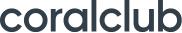 D-Spray 2000
Промені здоров'я
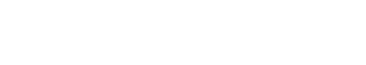